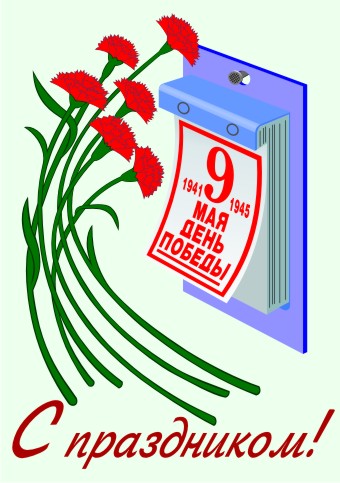 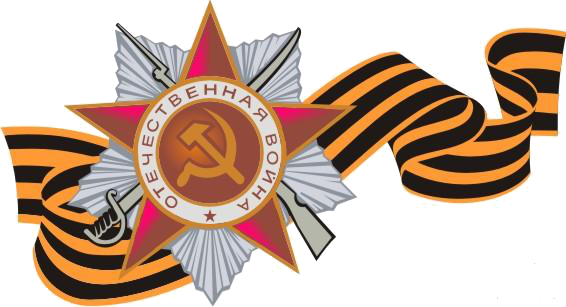 Во имя Отчизны -Победа! 
Во имя живущих - Победа!
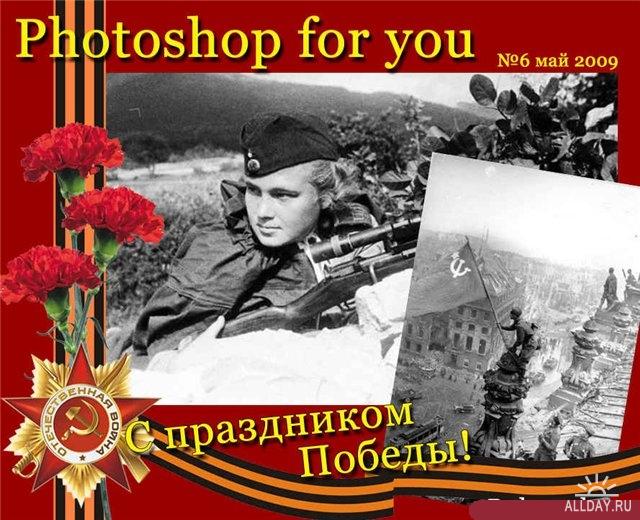 22 июня 1941 год
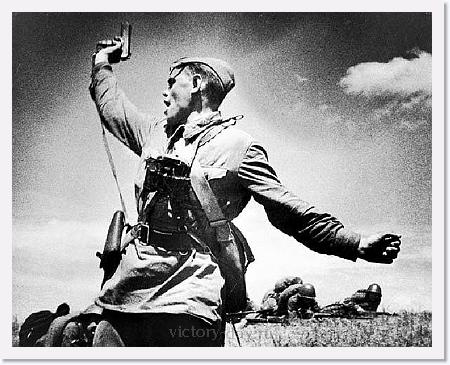 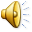 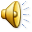 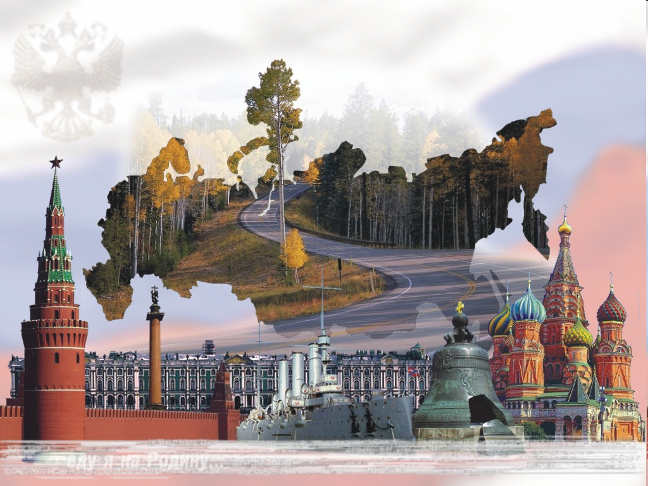 От бескрайней равнины Сибирской
До полесских лесов и болот
Поднимался народ богатырский,
Наш великий советский народ.
Выходил он свободный и правый,
Отвечая войной на войну,
Постоять за родную державу,
За могучую нашу страну!
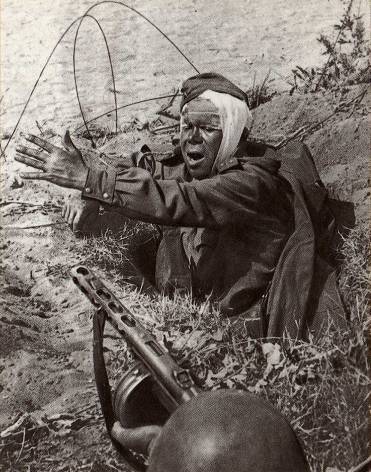 В битве 
за родную землю стояли насмерть все, кто мог держать оружие 
в руках.
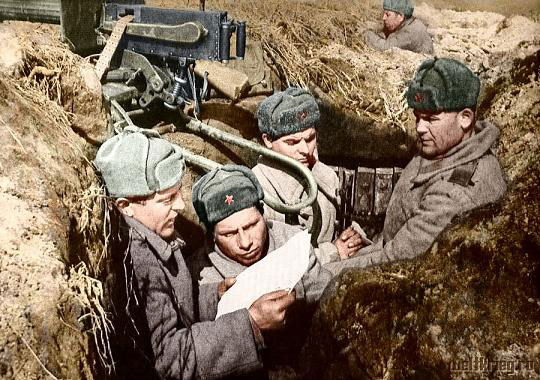 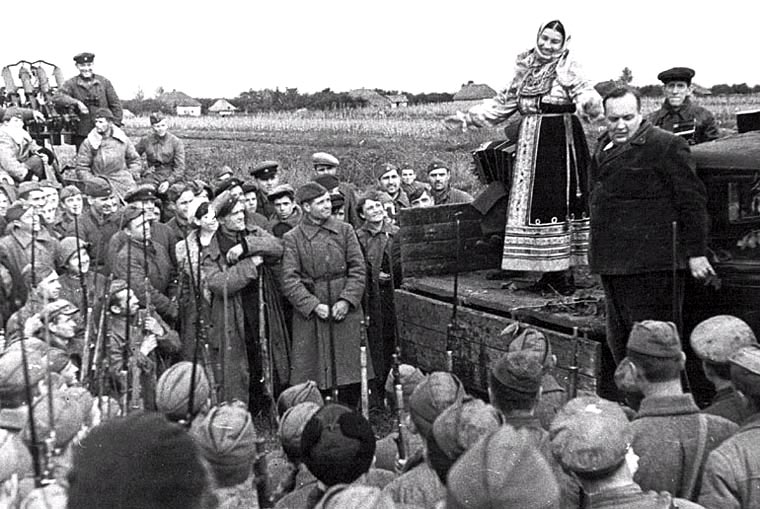 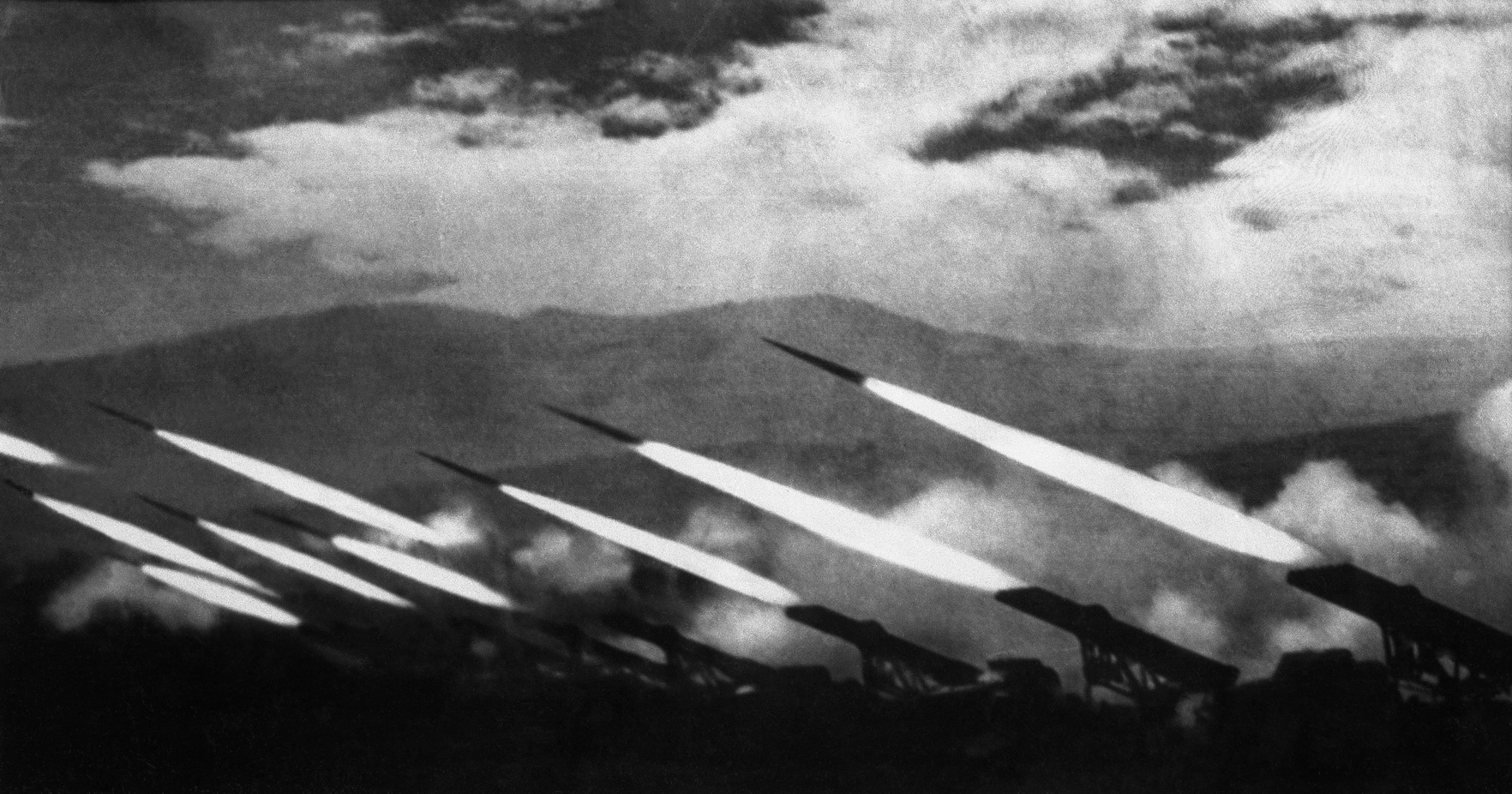 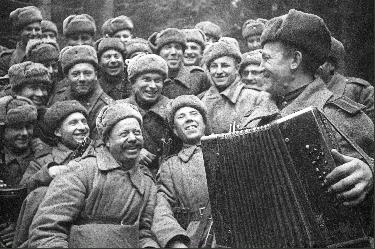 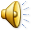 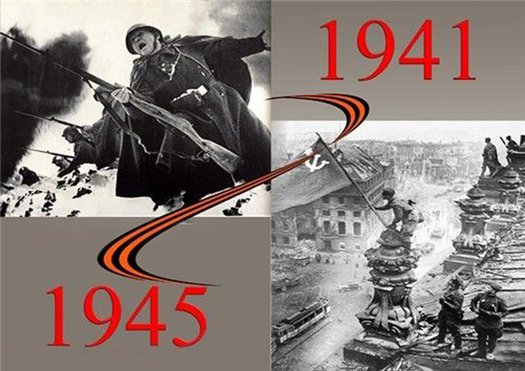 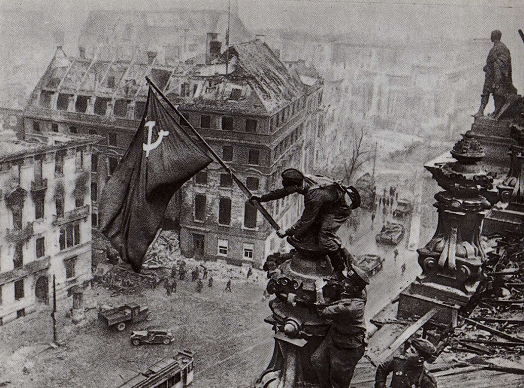 Знамя Победы над Рейхстагом
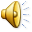 Подписание акта о капитуляции фашистской Германии
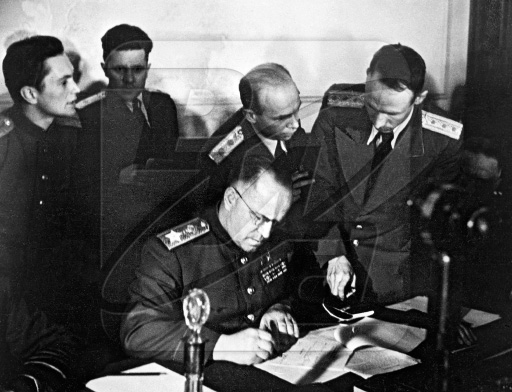 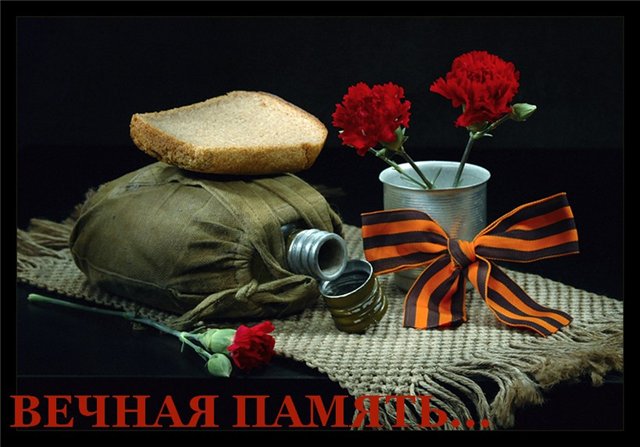 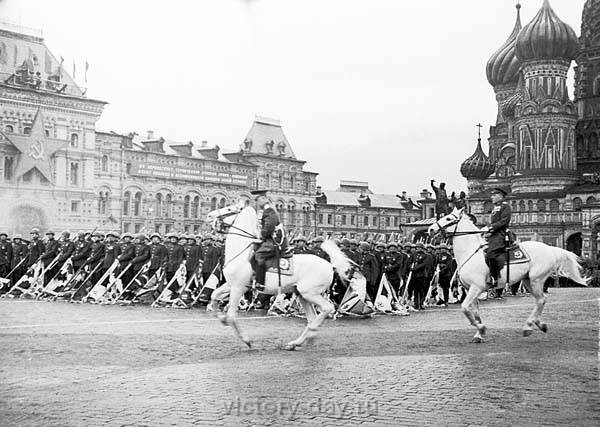 Парад  Победы  в  1945 году
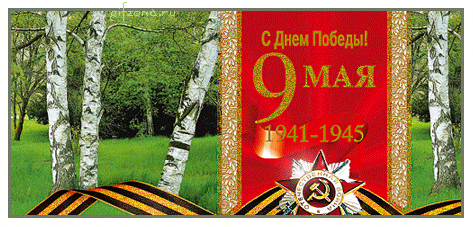 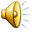 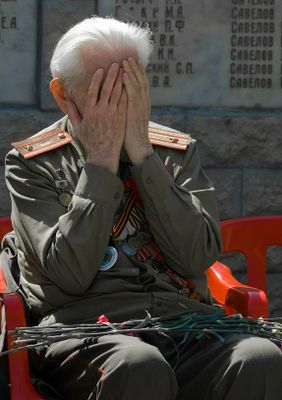 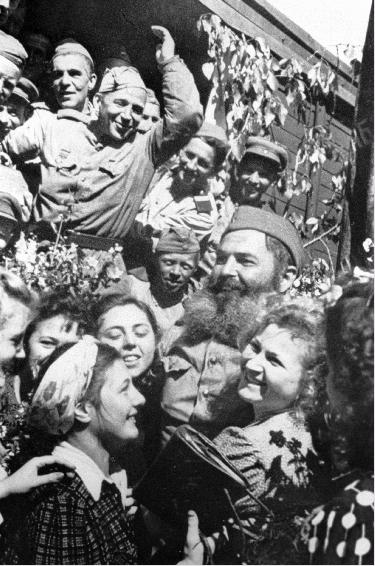 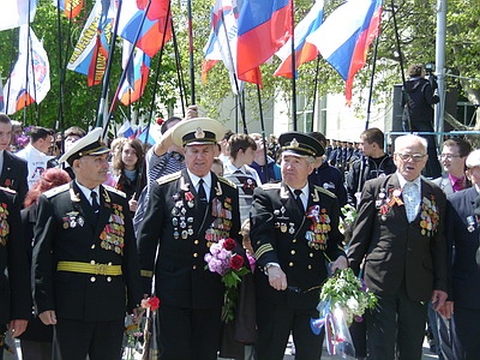 Ордена и медали
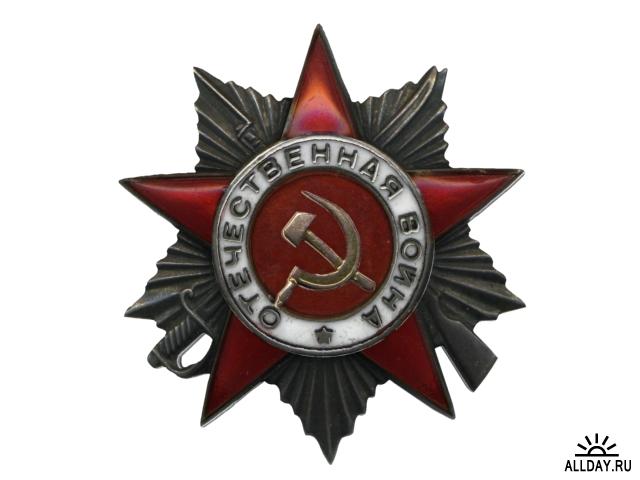 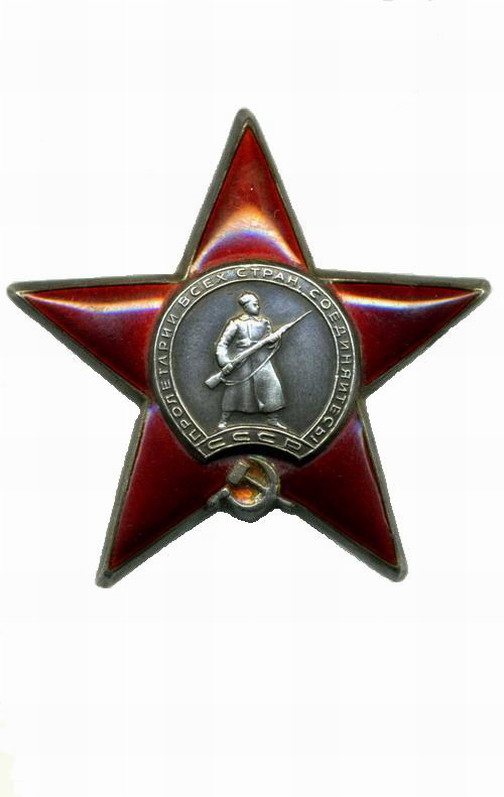 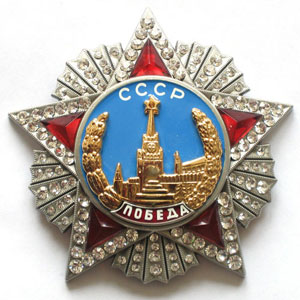 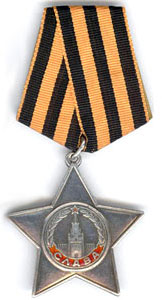 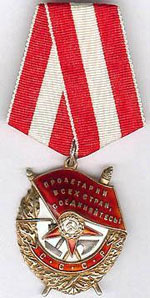 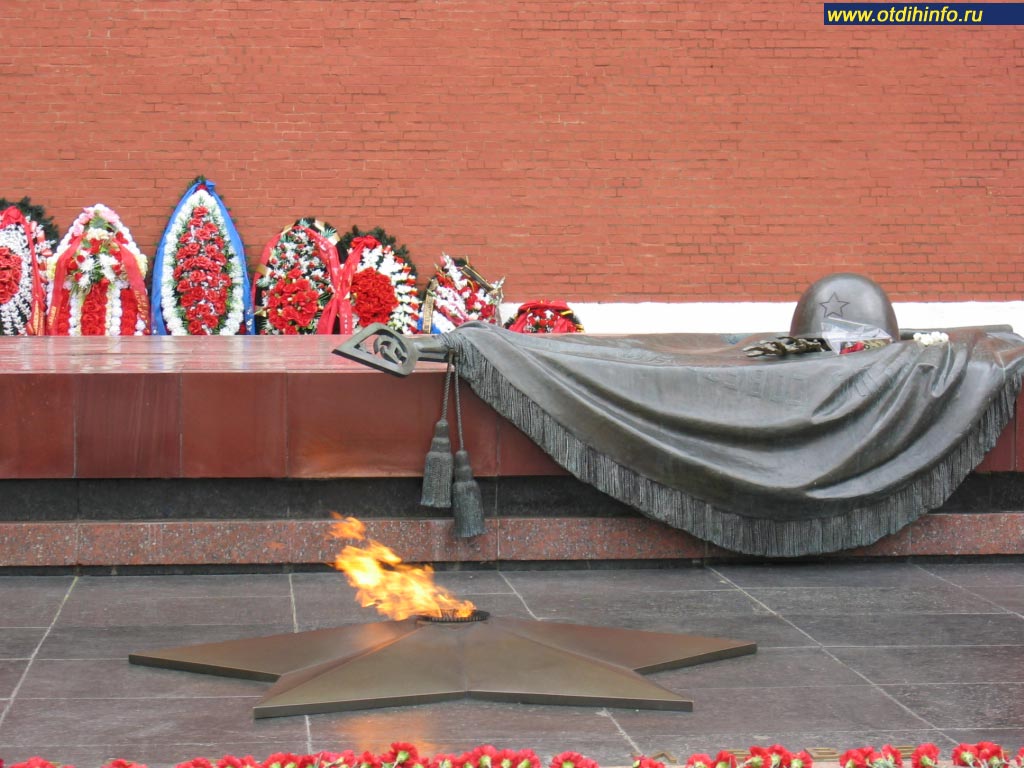 Могила Неизвестного солдата
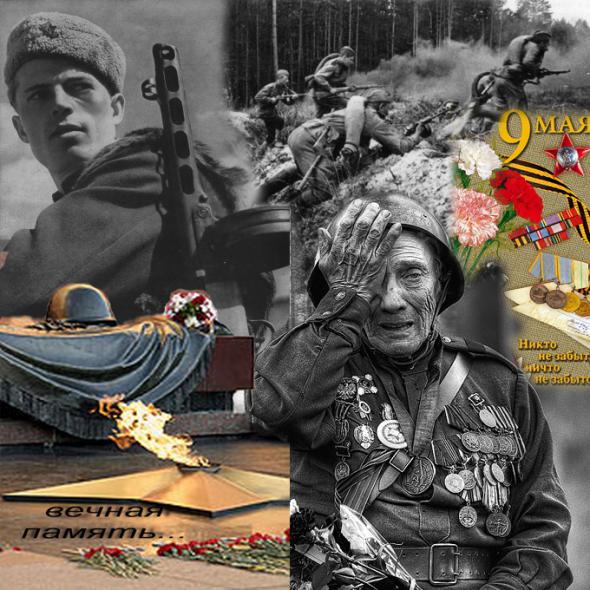 Ежегодно 9 мая, отмечая праздник Победы, вся страна минутой молчания чтит память погибших, а на могилы воинов, к памятникам в их честь люди возлагают цветы.
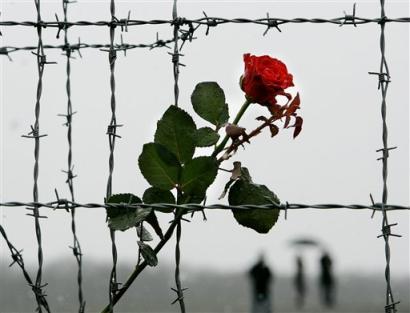 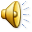 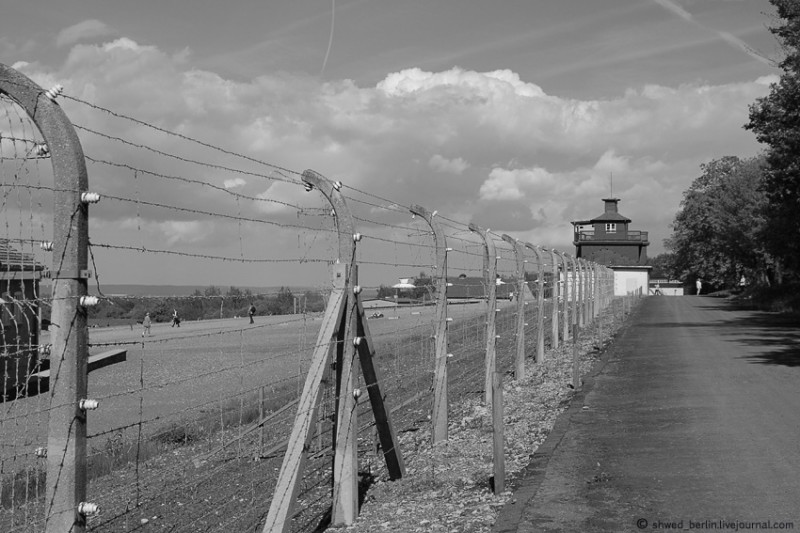 В Бухенвальде погибло около 56000 человек
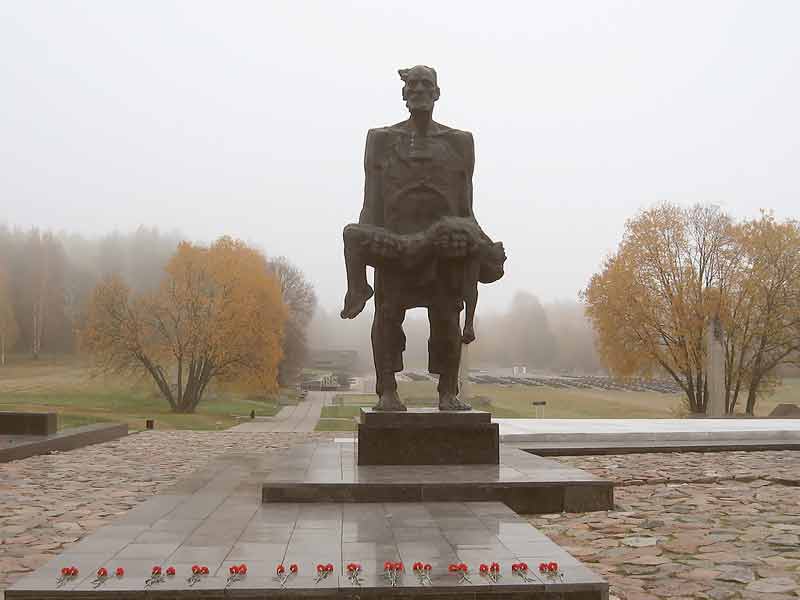 Хатынь
Каждый четвертый житель Беларуси погиб 
в годы второй мировой войны.
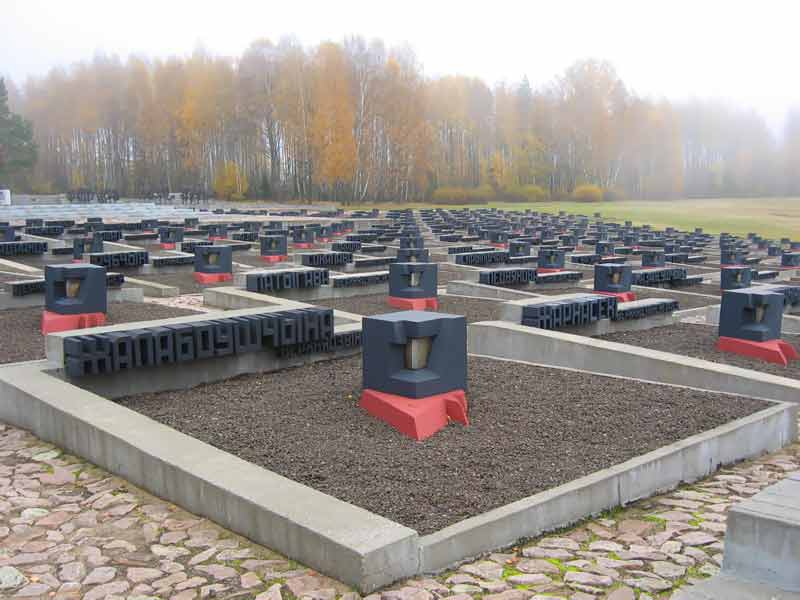 Кладбище деревень в Хатыни
На Пискаревском кладбище 186 братских могил, в которых покоятся 420 тысяч жителей города, погибших от голода, бомбежек, обстрелов и 70 тысяч воинов-защитников Ленинграда.
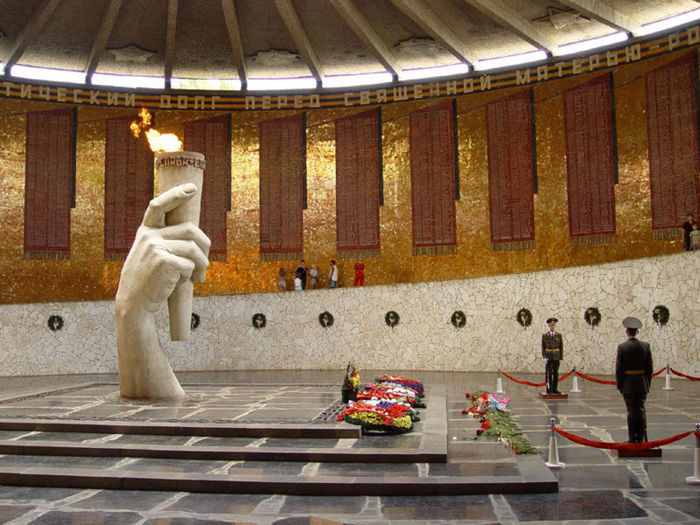 Волгоград : Мамаев - Курган Зал воинской славы
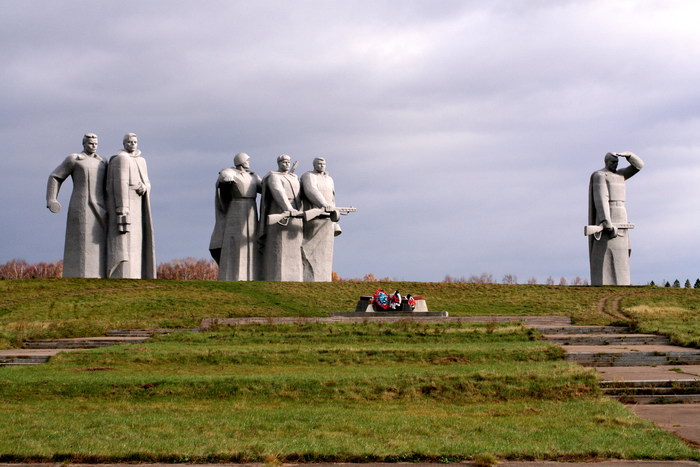 Подвиг 28 панфиловцев
«Велика Россия, а отступать некуда:  позади  Москва».
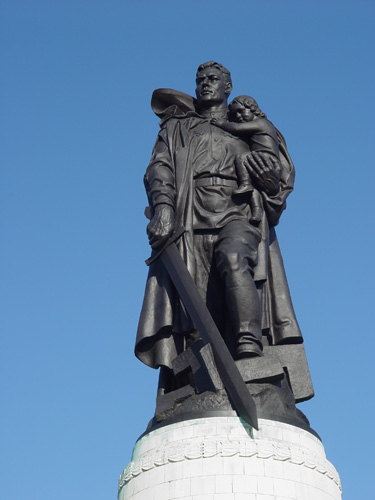 Памятник  Советскому  солдату  
в  Берлине
Имя  твое  неизвестно , подвиг  твой  бессмертен.
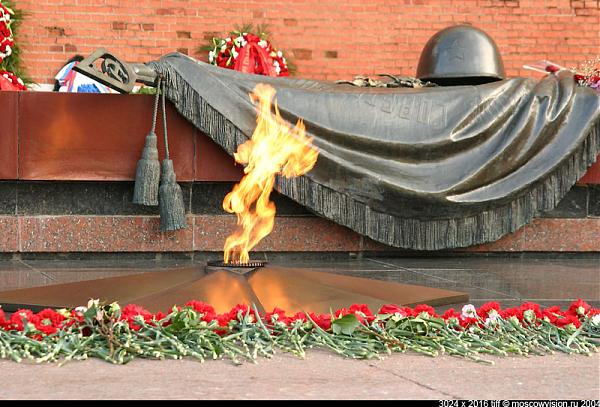 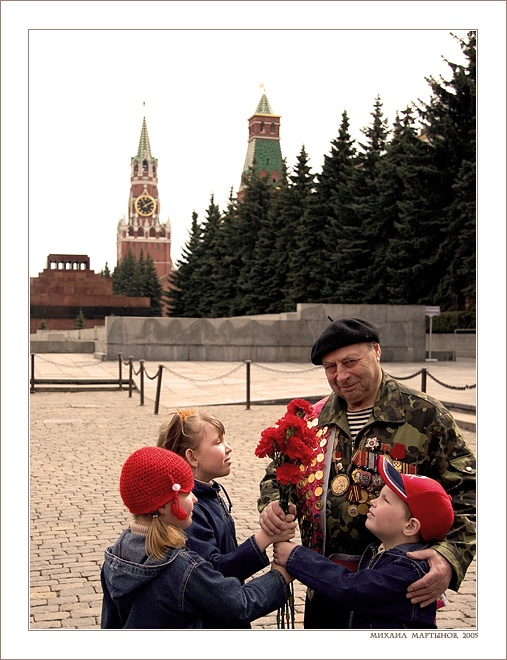 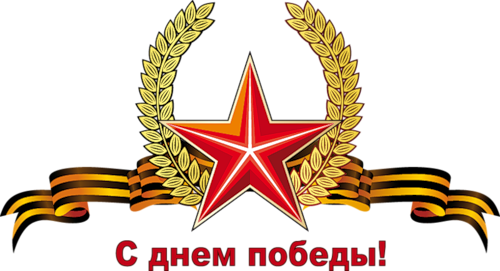 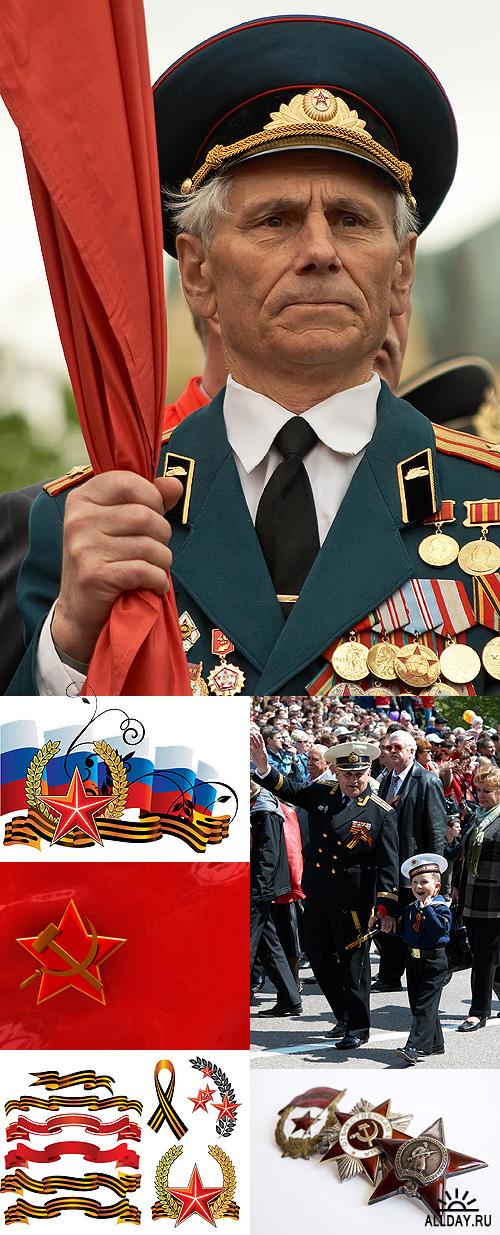 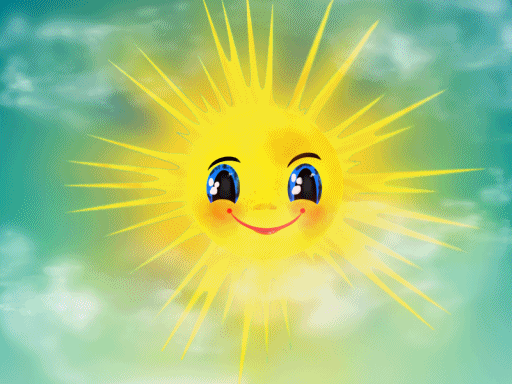 Пусть всегда будет солнце!
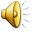 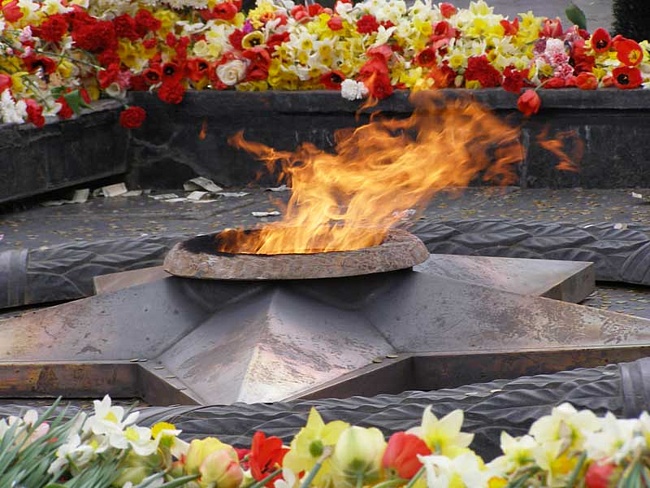 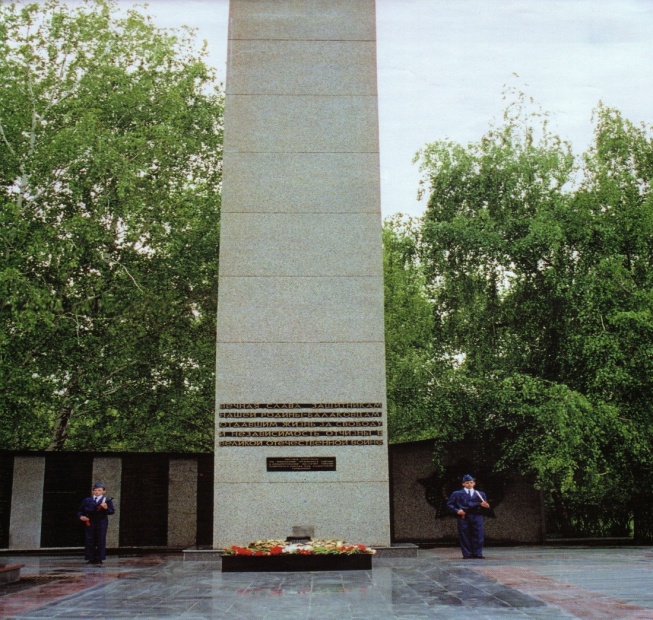 Источники
Фотографии и другие материалы взяты на сайтах: 
http://www.victory-day.ru/
http://www.webpark.ru/comment/27746
http://www.may9.ru/ru/photo_folder.php?docId=6585
http://www.admhmao.ru/VK/Index/ordena_vov.htm
http://allprazdnik.ru/sovet/ordena.html
http://www.infran.ru/vovenko/60years_ww2/photo_misc.htm
http://www.vsoloviev.ru/tvnradio/fost/text.mhtml?PubID=39
http://www.admhmao.ru/VK/Index/ordena_vov.htm http://www.polotsk.land.ru/khatyn.htm